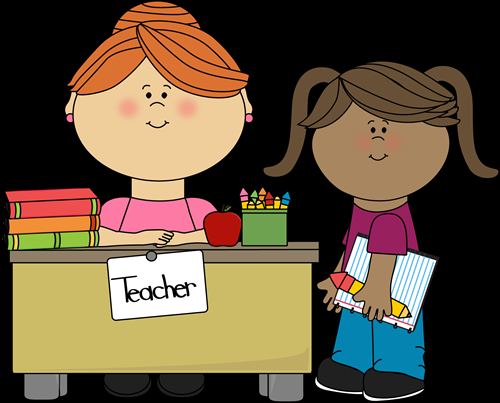 Form II Home Learning 24/03/2020
Today we are learning:

English
Maths
History
Optional extras
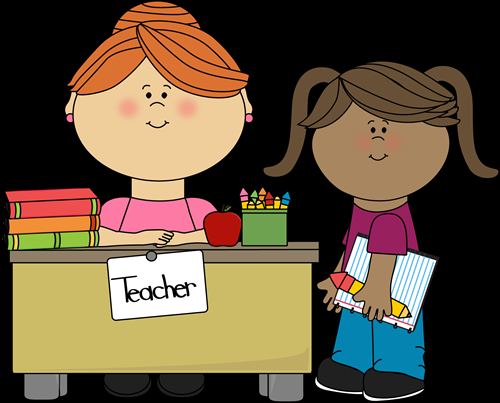 Form II Home Learning Reminders
Don’t forget to read every day to an adult or sibling!
Practice your times tables every day!
Continue to practice your spellings!
Work through your maths bond and arithmetic books at your own pace.
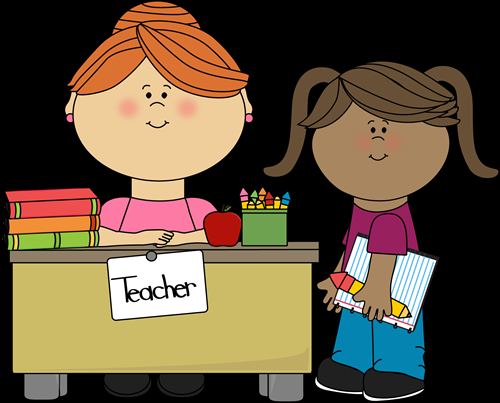 Form II Useful Resources
https://www.bbc.co.uk/teach/supermovers Times tables, grammar and just for fun!
https://www.topmarks.co.uk/maths-games/7-11-years/ordering-and-sequencing-numbers Maths games
https://www.bbc.co.uk/teach/ks2-english/zbrwnrd English additional resources
https://www.bbc.co.uk/teach/ks2-maths/zm9my9q Maths additional resources
https://swiggle.org.uk/ Child safe search engine
https://www.twinkl.co.uk/go/lessons/view/arithmagic Arithmagic game. Code: TA5810
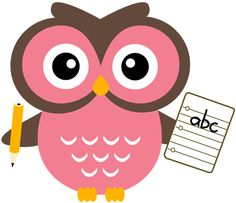 EnglishLO: To recognise and use prepositions
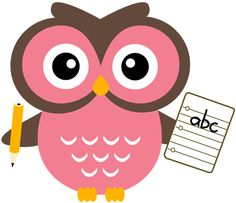 EnglishLO: To recognise and use time prepositionsWrite the date and learning objective in your lined book now!
The pets have escaped! Can you describe where they are using these words to help you? Write 3 sentences in your lined book.
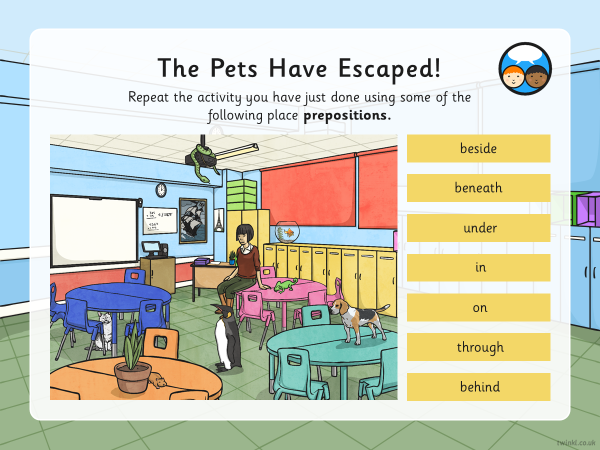 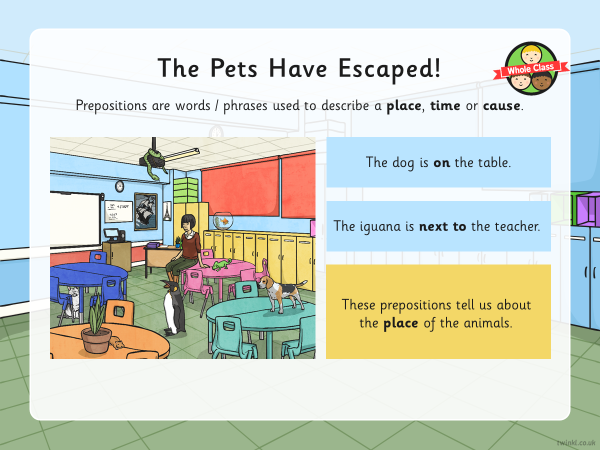 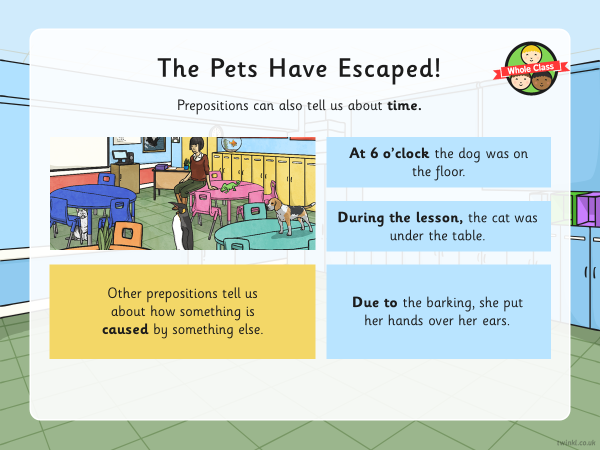 Book task
Copy the table into your lined book. Remember to use a ruler!
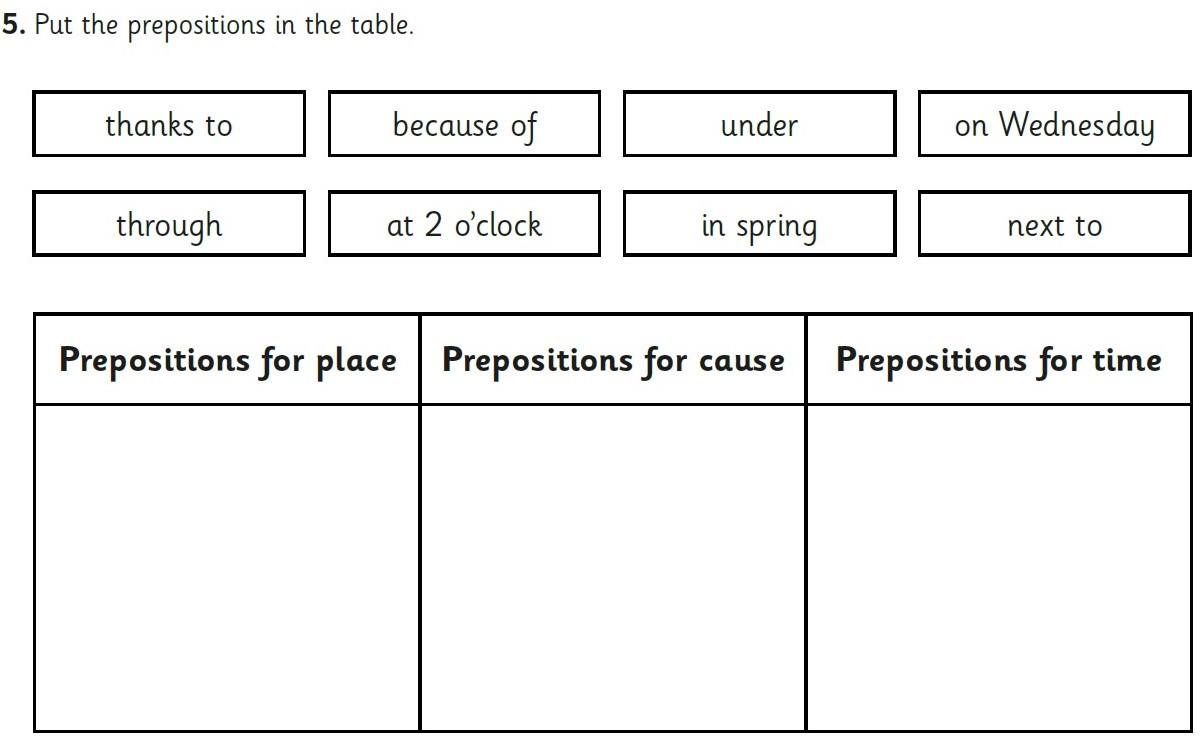 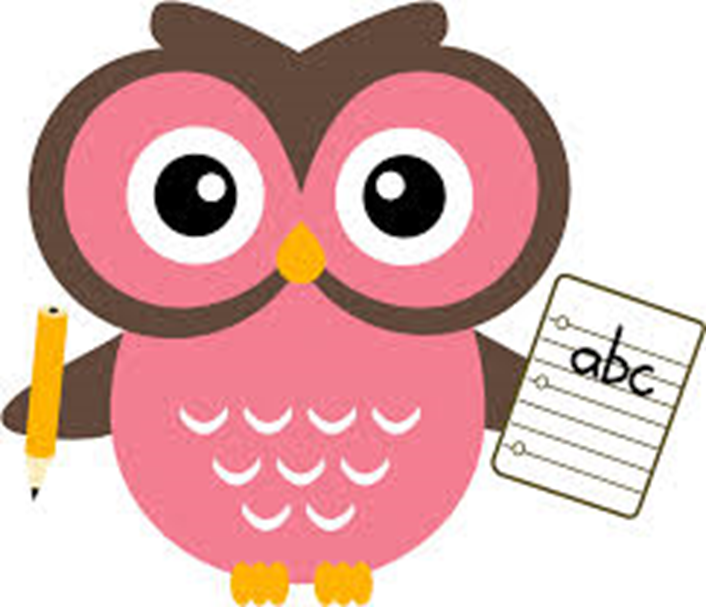 Book Task

Complete the following activity in your lined book.

Don’t forget joined up handwriting, capital letters and full stops!

Challenge: 4 sentences
Super challenge: 7 sentences
Supersonic challenge: 10 sentences
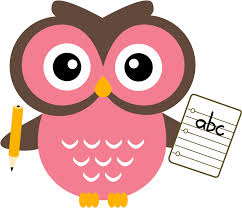 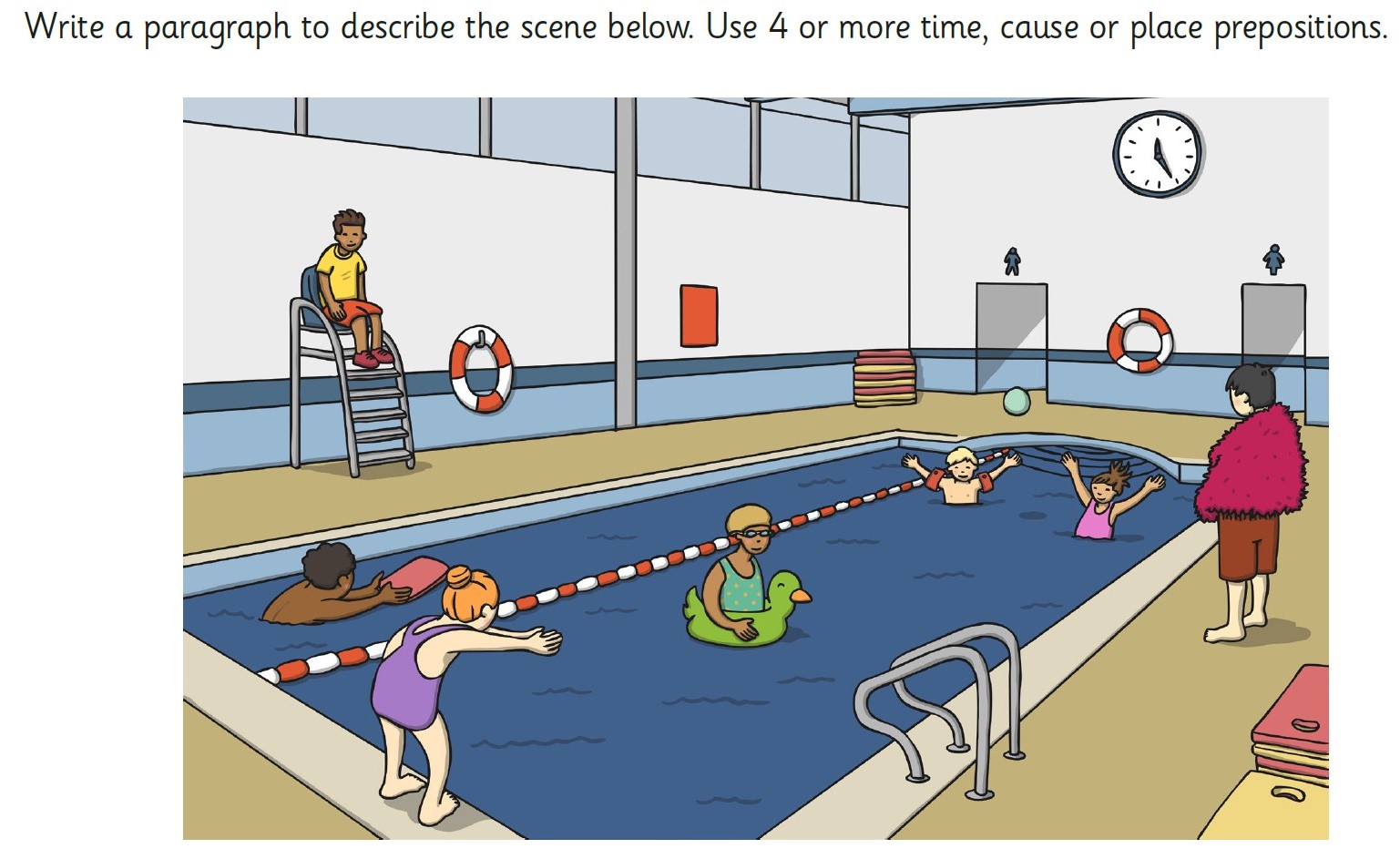 Optional extra task
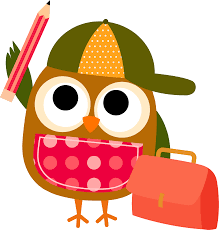 Follow the link to Twinkl Go!
Complete the “Space alien preposition hotspots” activity
Complete the “Prepositions wordsearch” activity
https://www.twinkl.co.uk/go/lessons/view/english
Code: TA1267
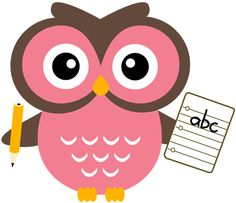 EnglishLO: To recognise and use prepositionsHow did you find this lesson? Colour a small traffic light at the end of your work.Red = I didn’t understandYellow = I need a bit more practiceGreen = Got it!
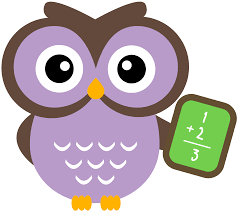 MathsLO: To solve length problems
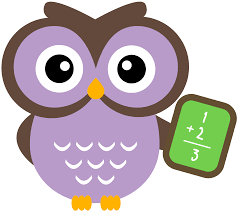 MathsLO: To solve length problemsWrite the date and learning objective in your squared book now!
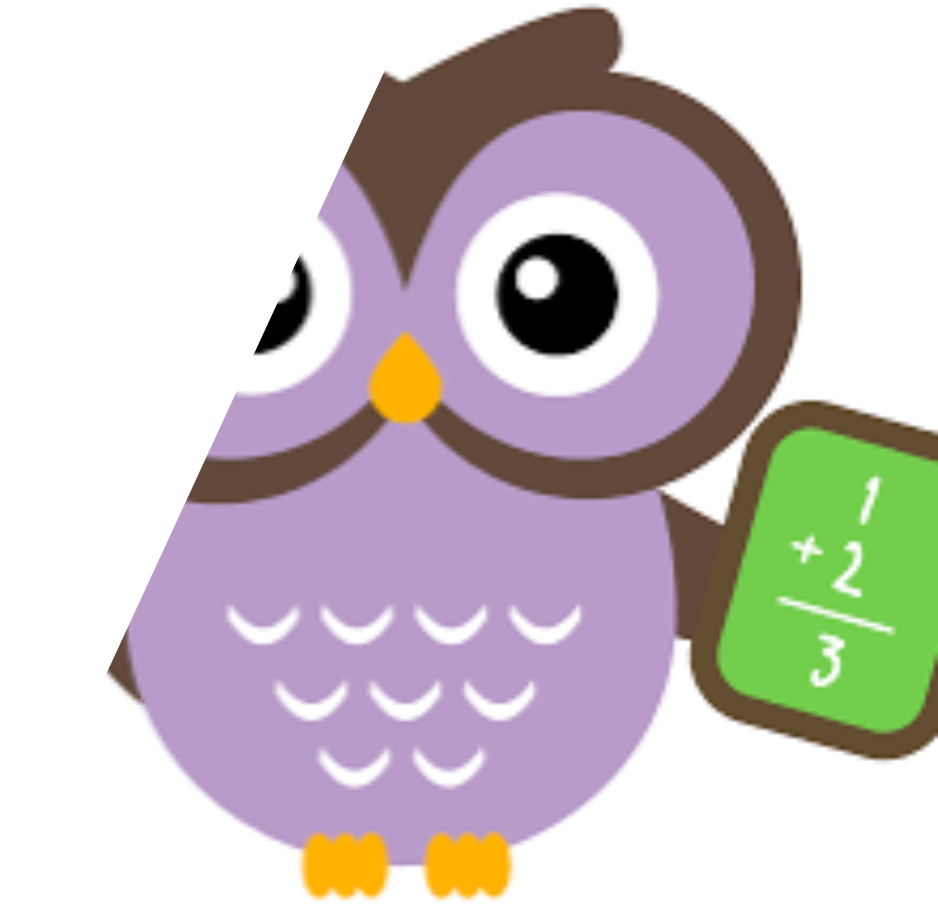 Let’s recap yesterday’s learning!
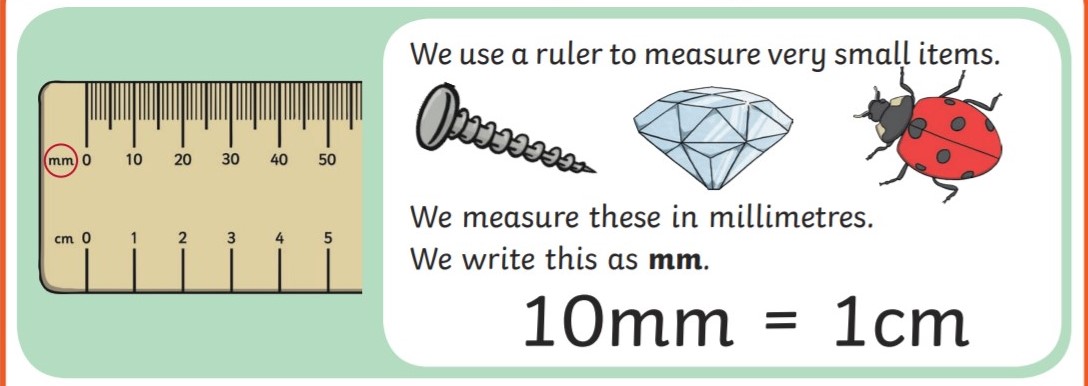 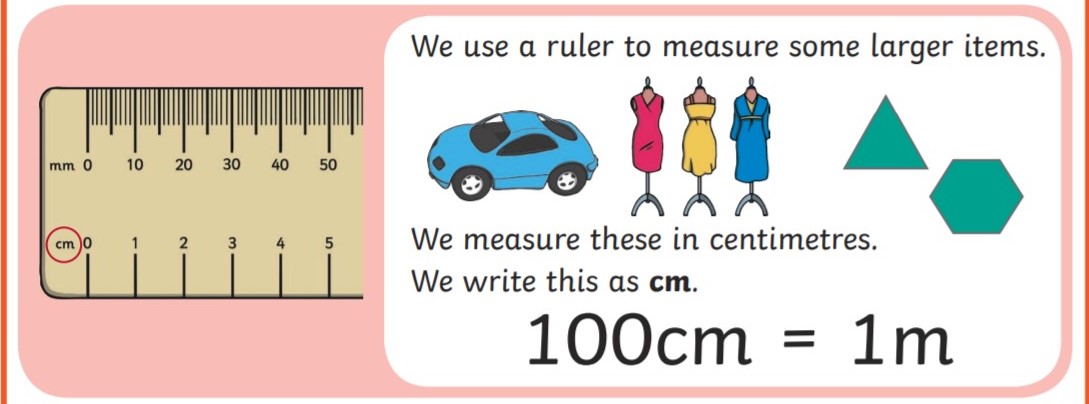 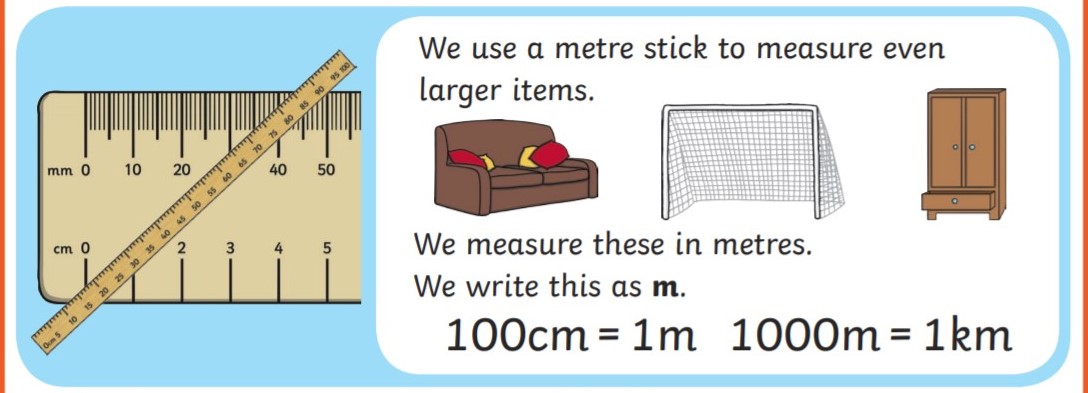 Word problems – let’s look at this one together!
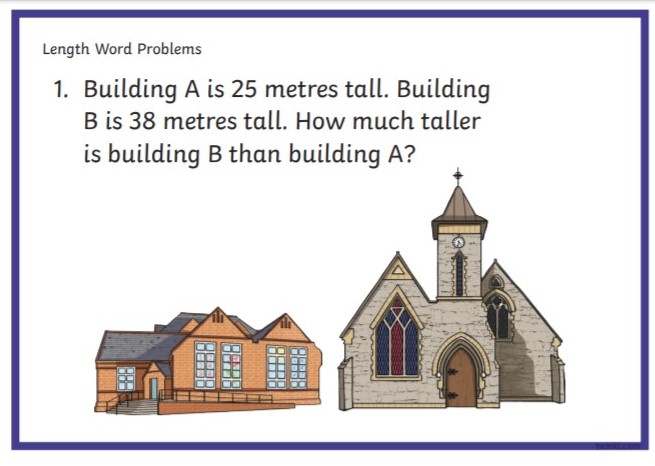 We need to work out the difference between the height of the two buildings.

To find the difference we take the smaller number away from the larger number.

38 – 25 = 13

Don’t forget to add the unit of measure!

13m or 13 meters.
Word problems – Try the next ones in your squared book!
Remember to number the problems so that you can check your answers at the end!
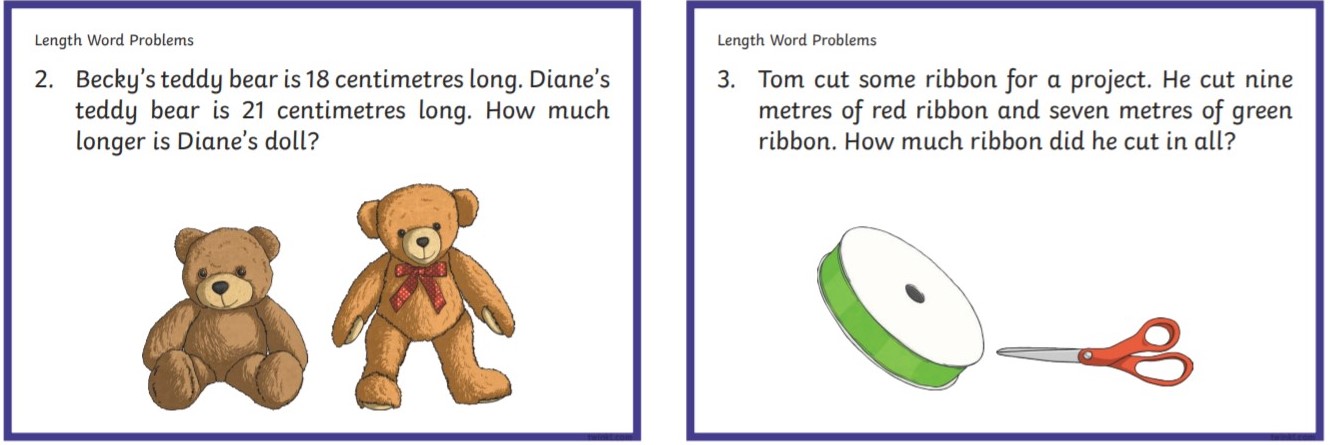 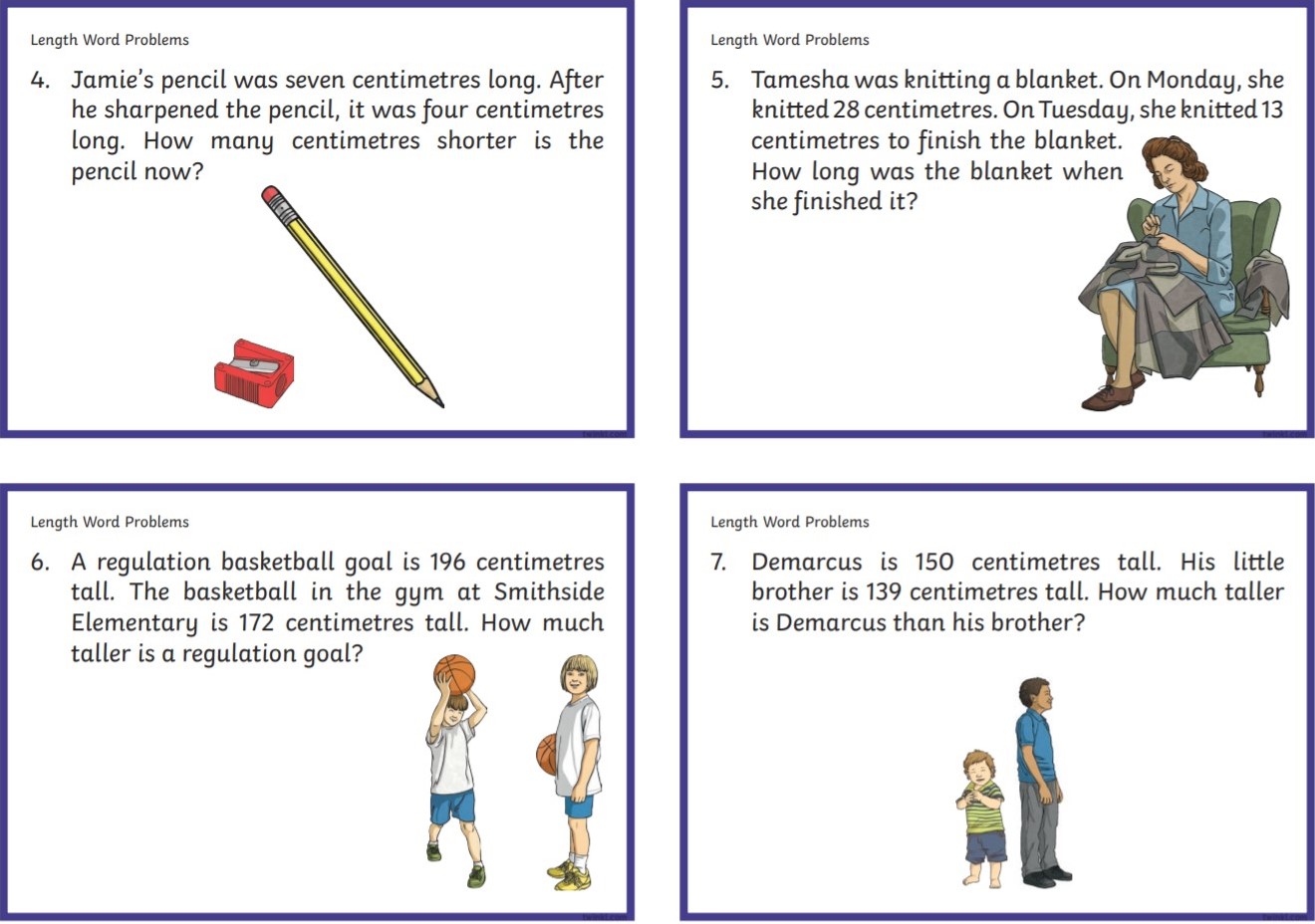 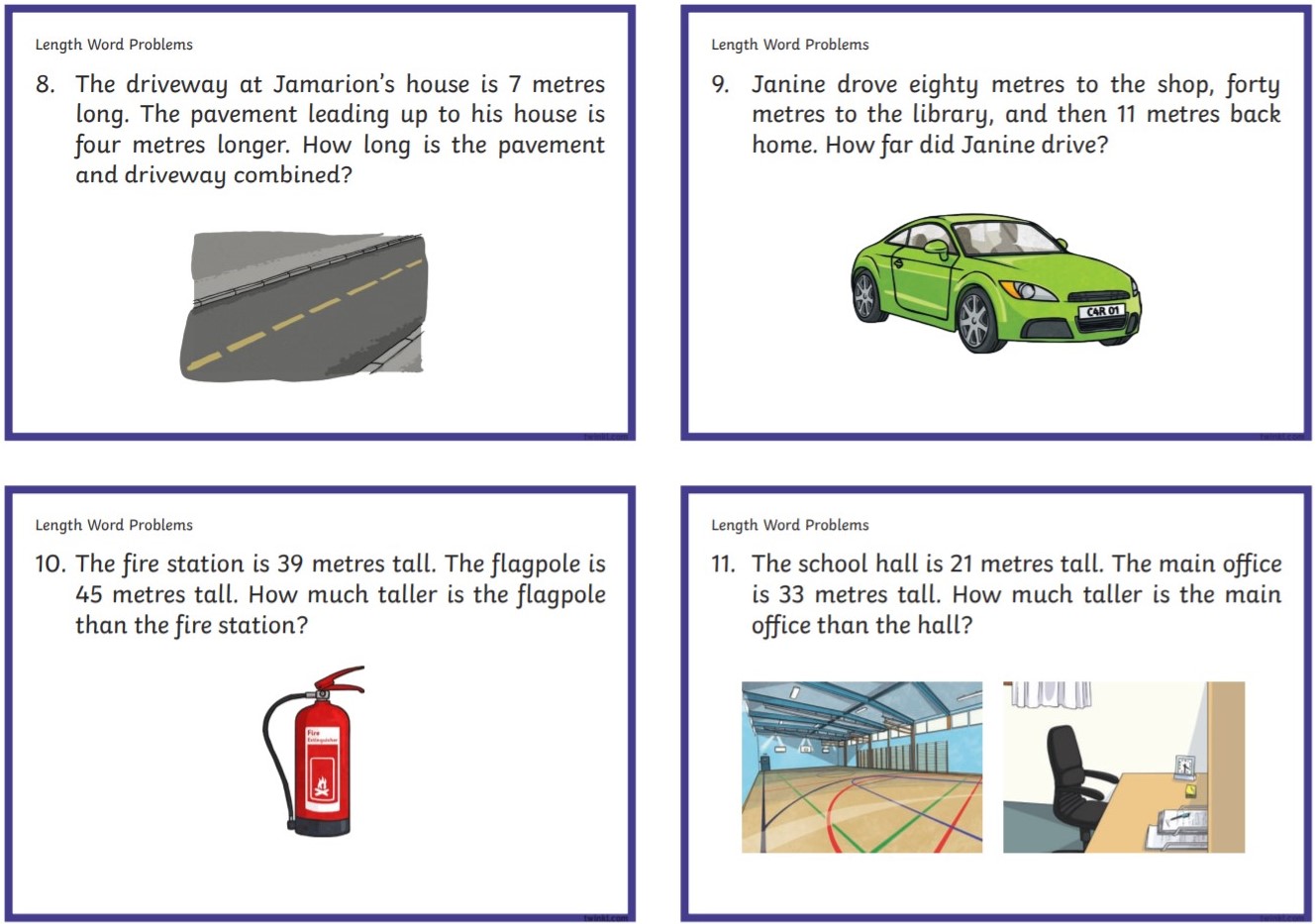 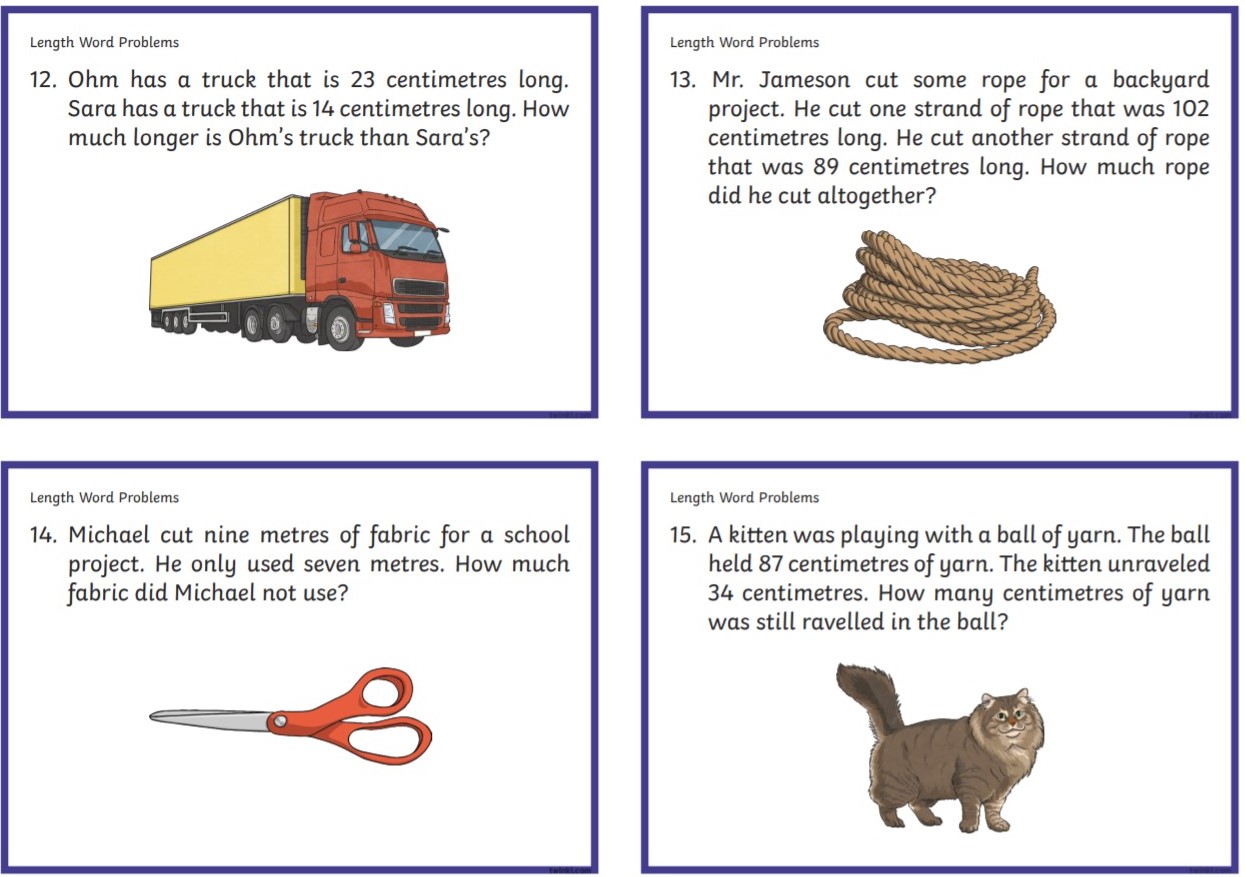 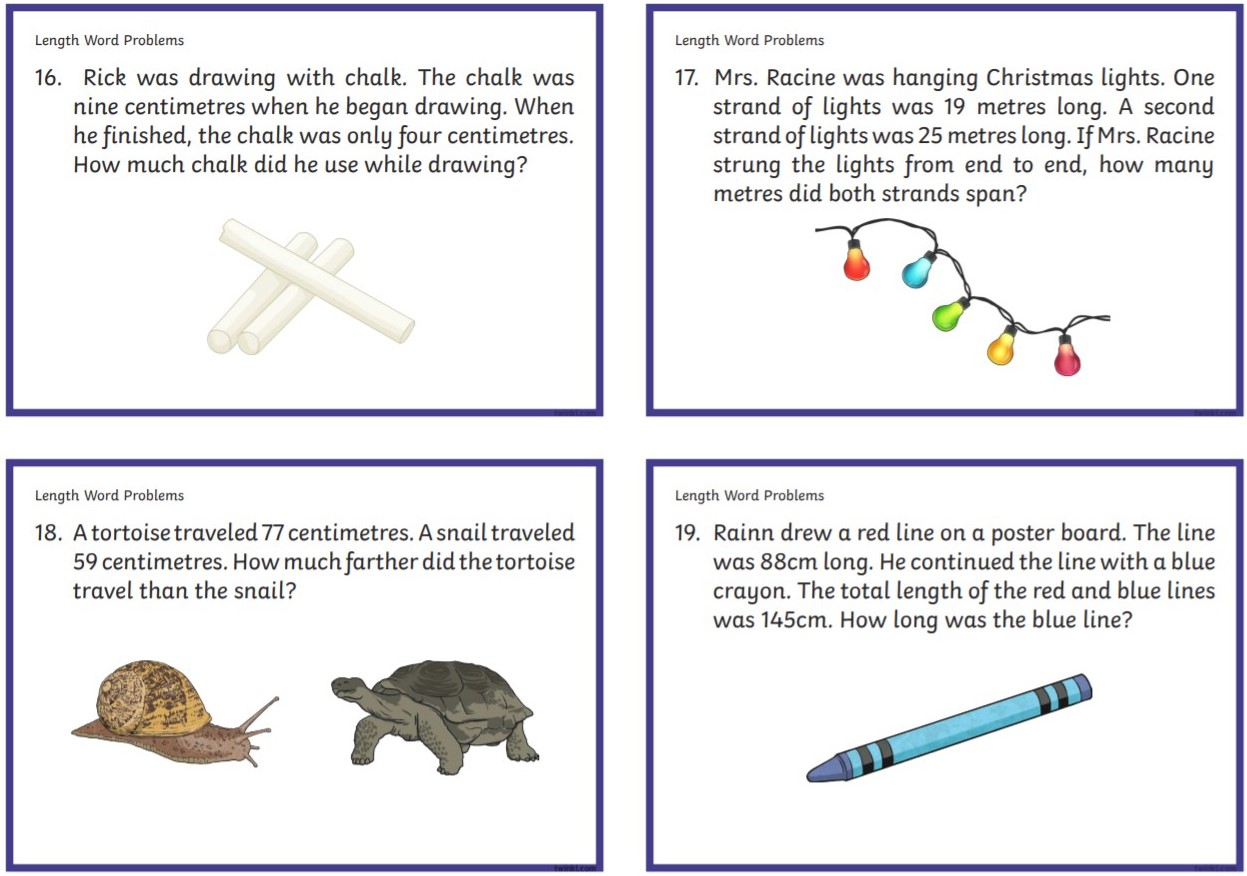 Word problems – let’s look at this one together!
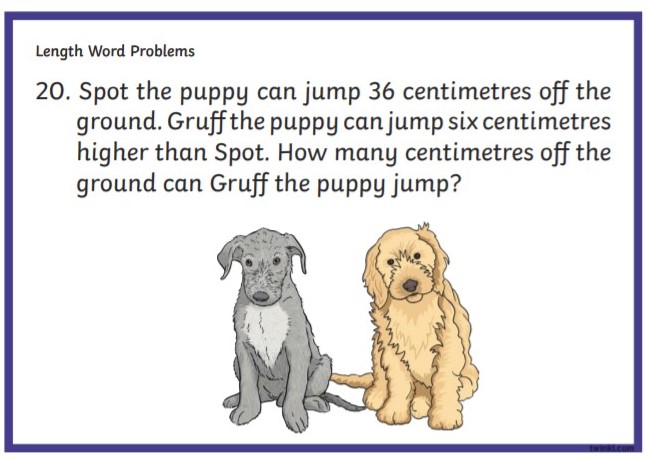 Find the key information!
Spot can jump 36 centimetres (cm)

Gruff can jump 6 centimetres (cm) higher than spot.

We need to find 6 more than 36.

36 + 6 = 42

Don’t forget to add the unit of measure!
42cm or 42 centimetres
.
Word problems Answers
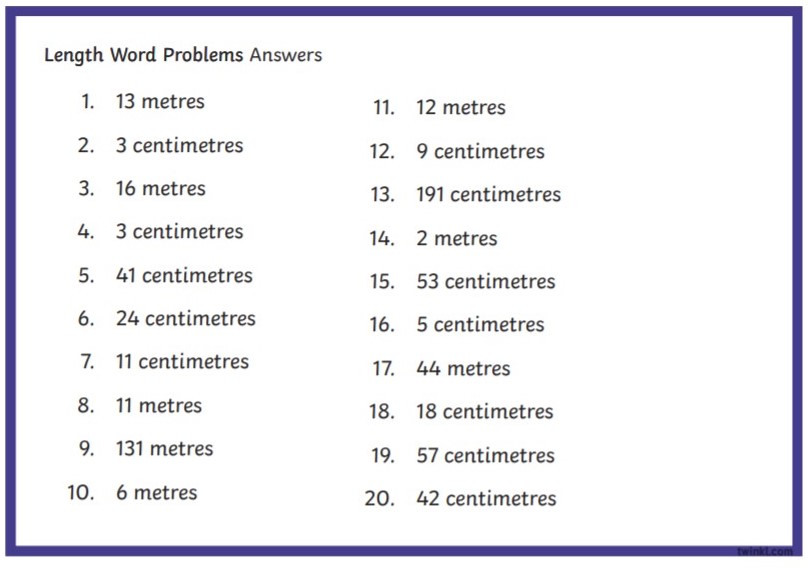 .
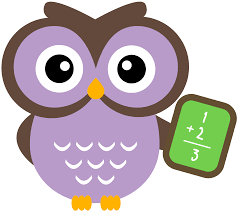 MathsLO: To solve length problemsHow did you find this lesson? Colour a small traffic light at the end of your work.Red = I didn’t understandYellow = I need a bit more practiceGreen = Got it!
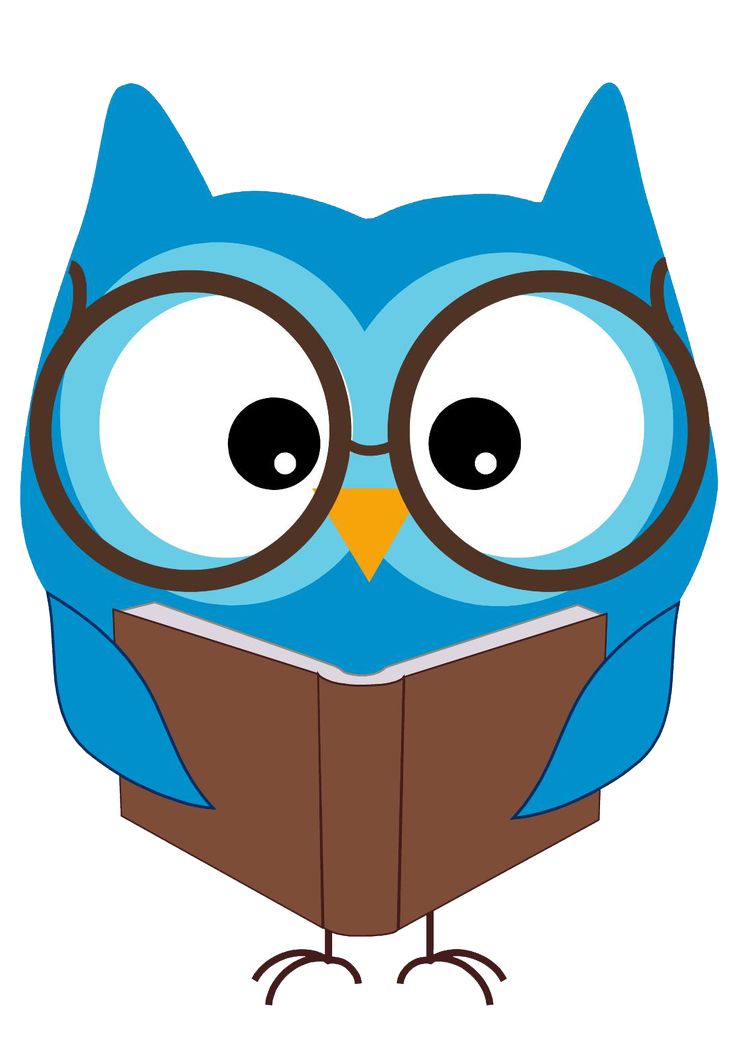 HistoryLO: To understand the differences between Roman Soldiers and Celtic Warriors
The Roman Army
The brilliance of the Roman army was the key to Rome’s success in building its empire.
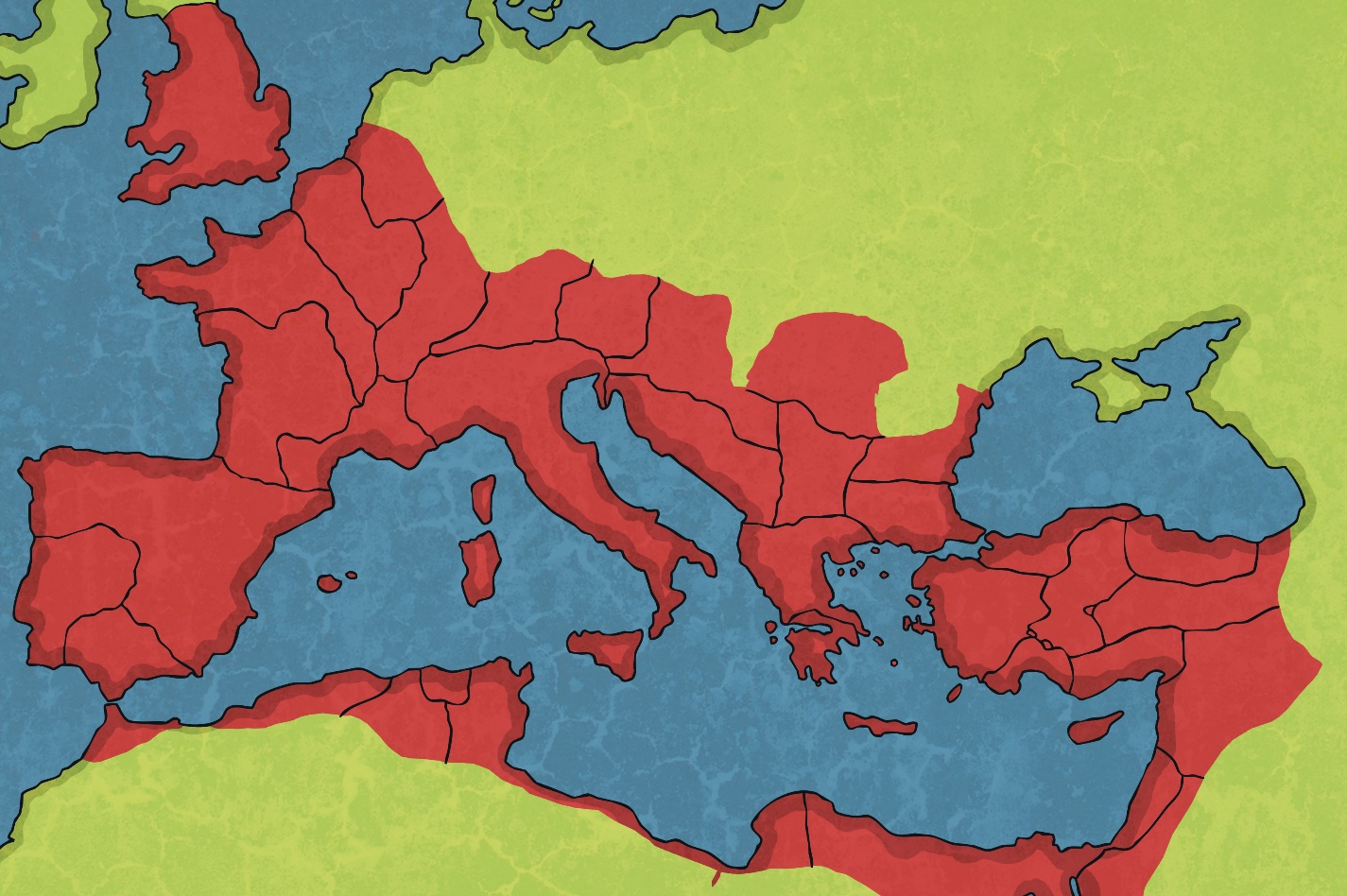 The Start of the Roman Army
In the beginning, the soldiers were the better-off citizens who were sent home at the end of the war.

The Romans copied Greek armies and fought on foot with long spears.

As Roman power grew, more and more people were made to join the army.
How the Army Changed
As the army grew bigger, it had to fight further away from home. 

Being a soldier became a full-time job, where the soldiers were highly trained and tough. They were no longer sent home at the end of a battle.
The Start of the Roman Army
Roman soldiers were grouped into larger numbers called legions. There were about 30 of these at different times. 
Legions were divided into 10 cohorts of 480 men.  
Cohorts were divided into 6 centuries of about 80 men led by a centurion.
Centuries were divided into 10 groups of 8 men who shared a tent or barrack room.
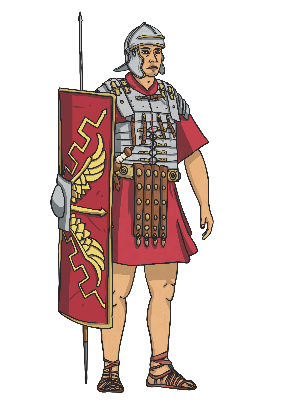 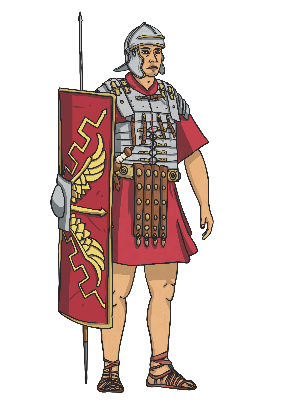 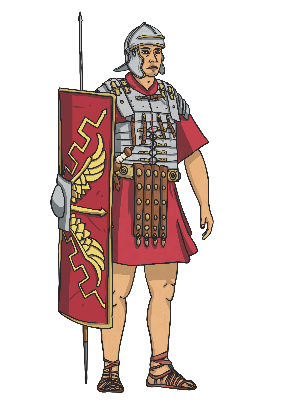 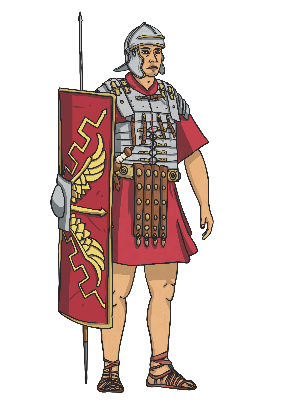 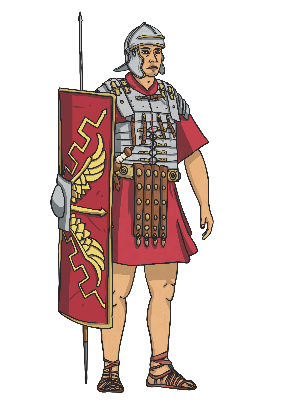 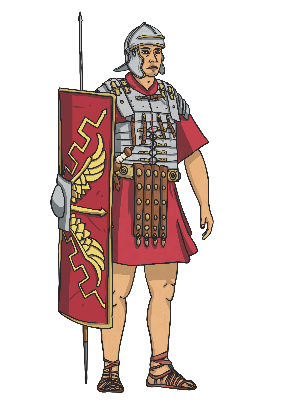 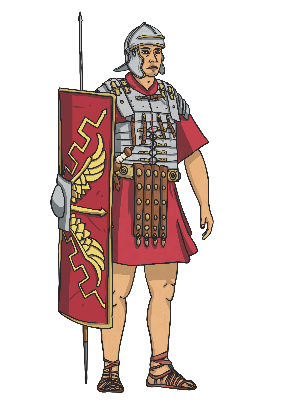 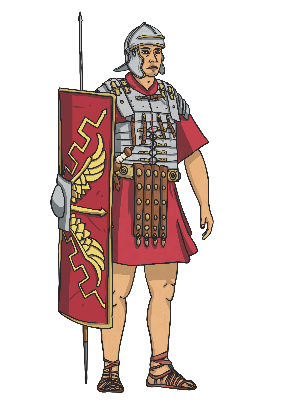 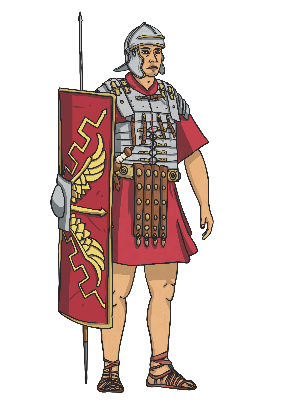 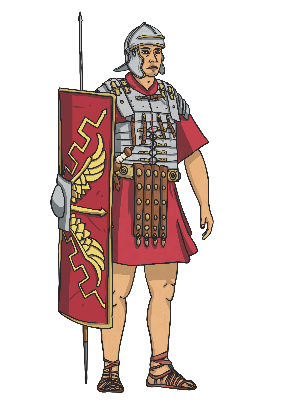 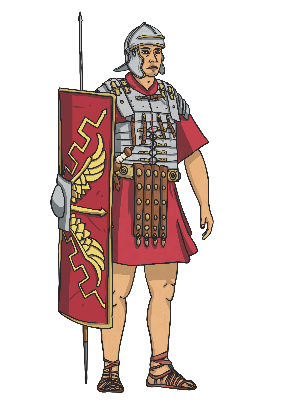 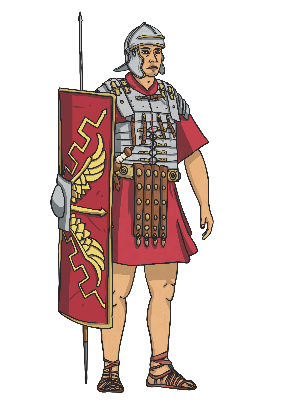 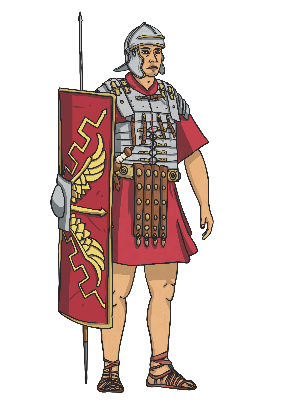 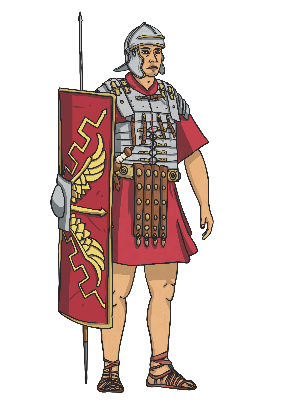 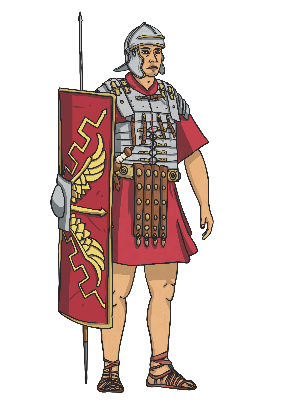 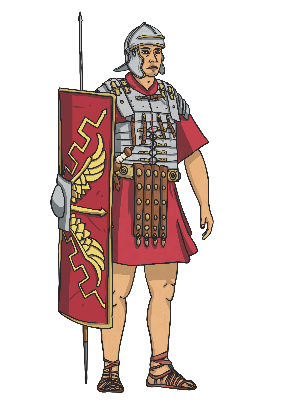 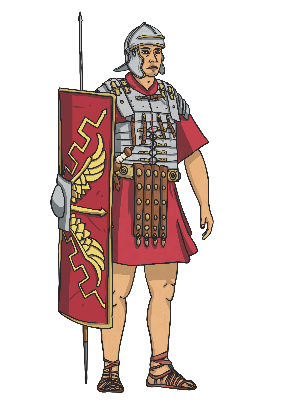 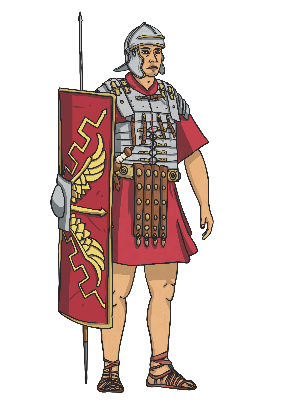 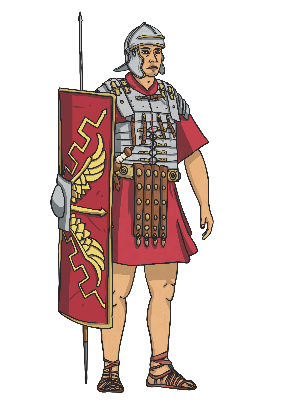 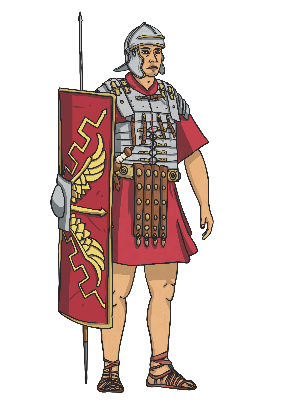 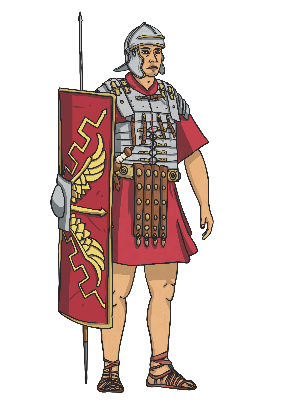 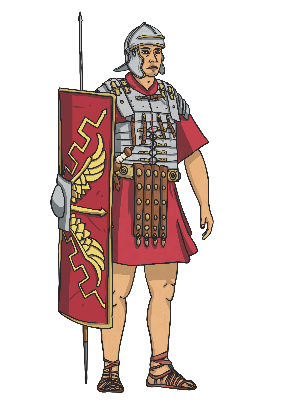 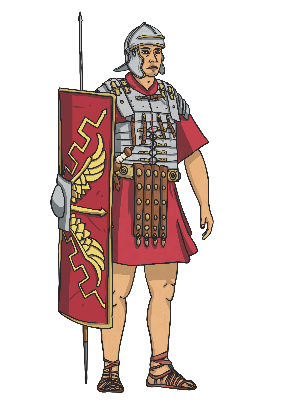 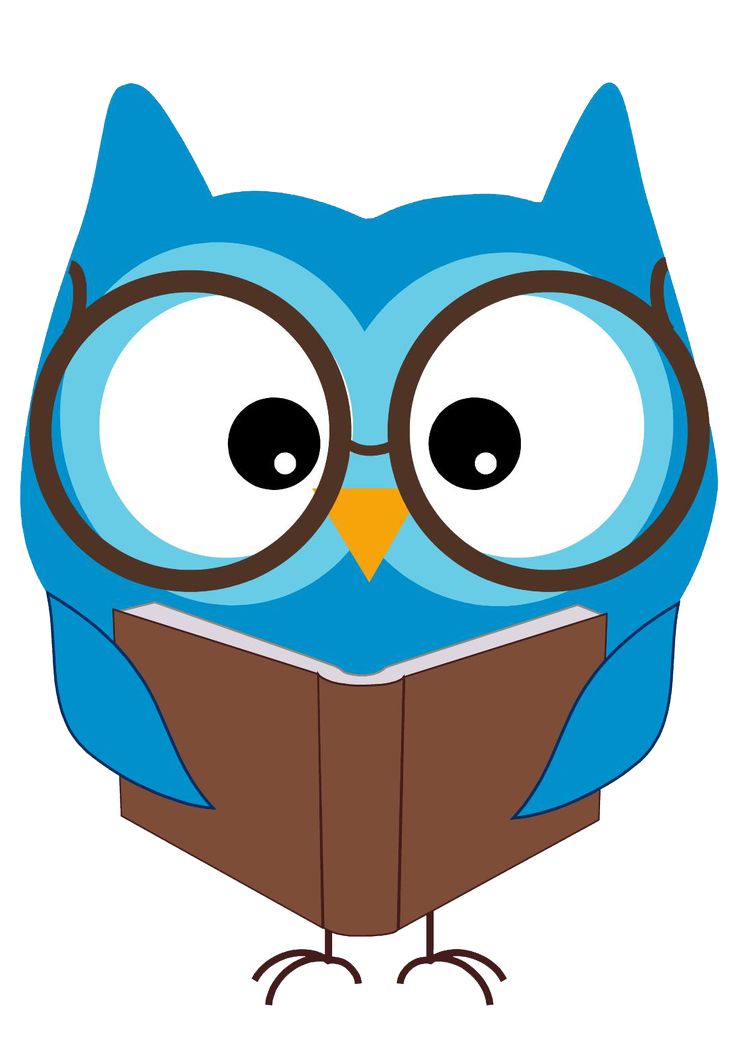 Online Task!
Follow the link to Twinkl Go!
https://www.twinkl.co.uk/go/lessons/view/history
Enter Code: TA7439

Watch the “A Roman Soldiers life for me” video clip
How Did You Become a Legionary?
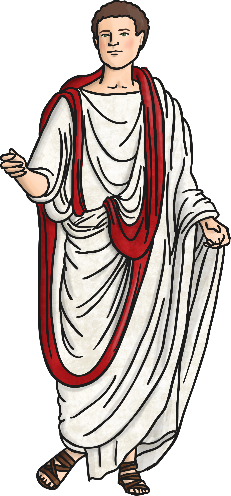 The legions were made up of recommended Roman citizens.
 
Recruits had to be 25 and in the army for at least 20 years.
 
Legionaries were not allowed to be married whilst they were
 in the army.
What If You Were Not a Roman Citizen?
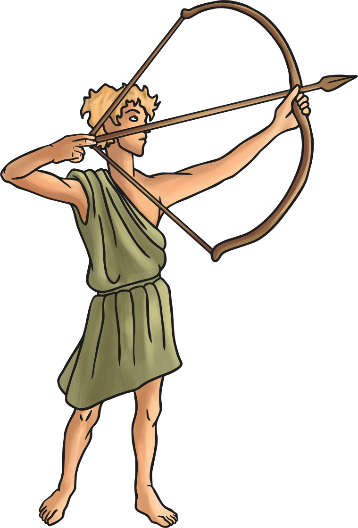 Soldiers could join as an auxiliary. Auxiliaries often had   
                   special skills such as horse riding and archery. The auxiliary  
                soldiers would receive citizenship when they retired.
Legionary’s Uniform
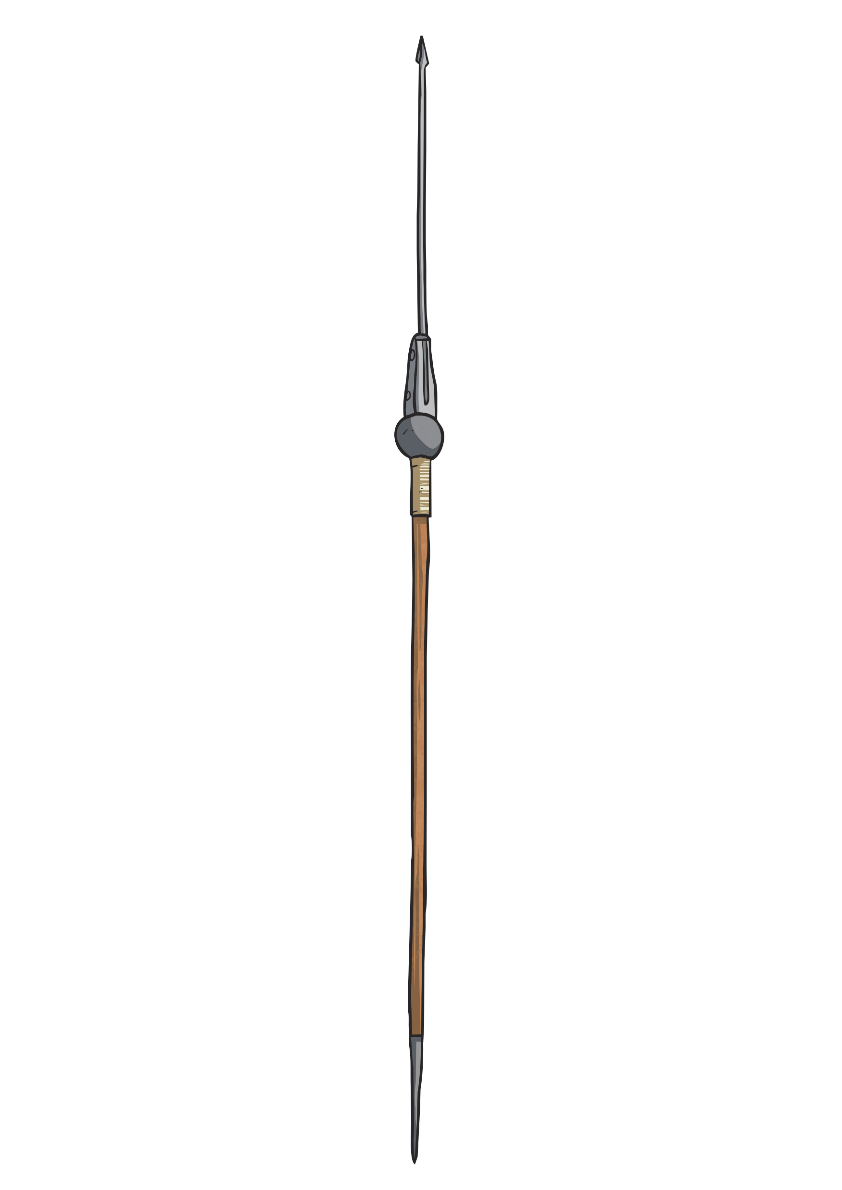 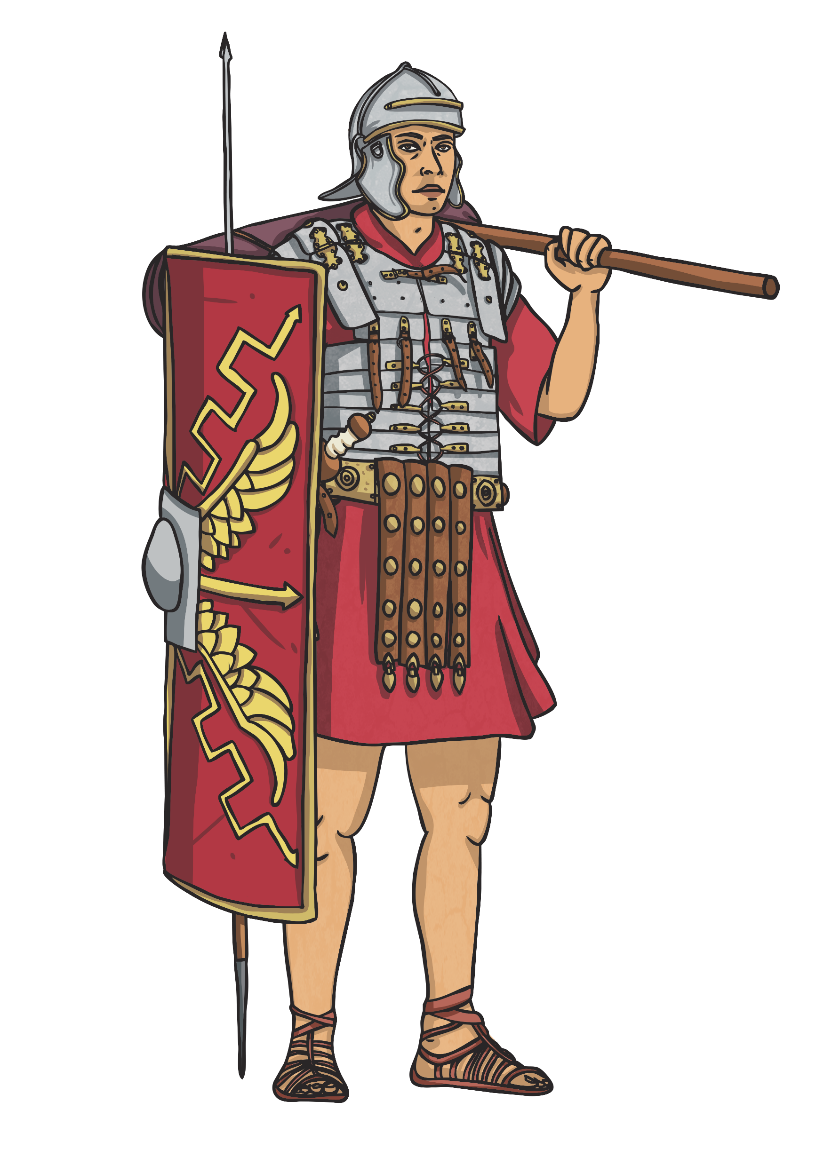 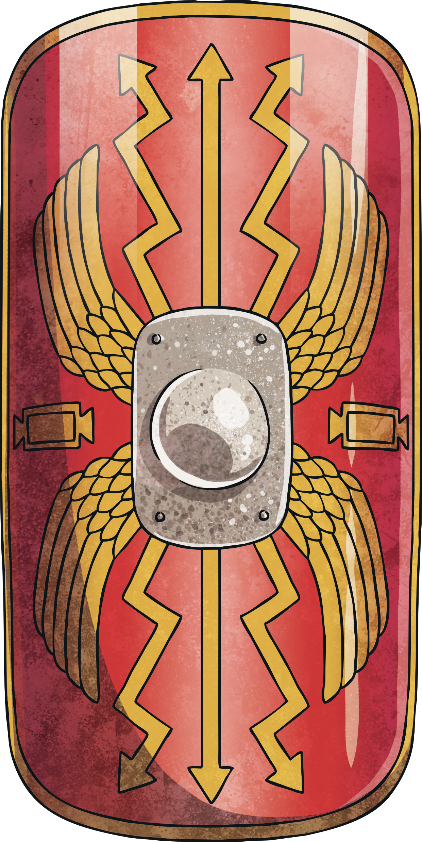 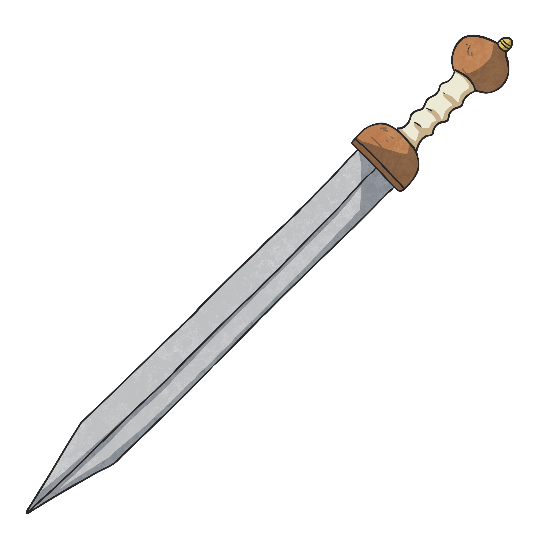 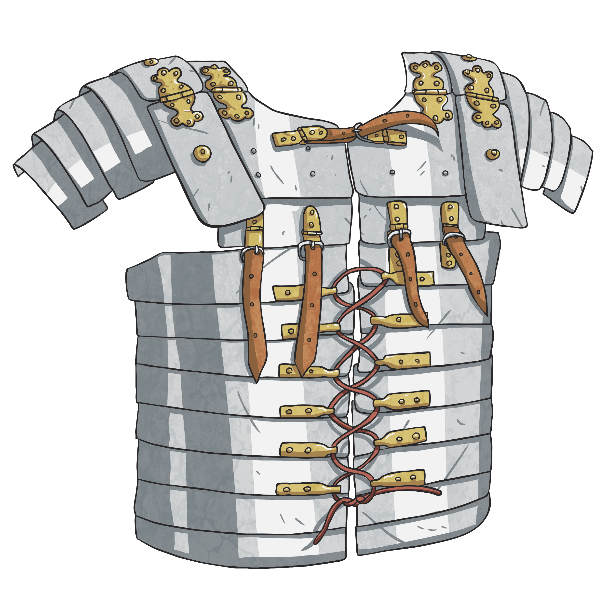 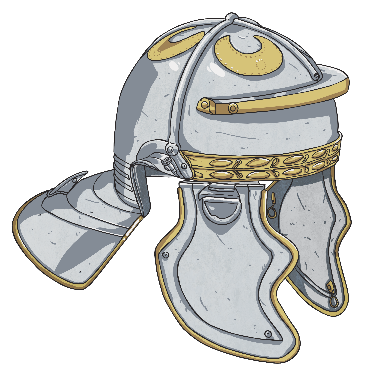 What makes the legionary's uniform and equipment so effective?
Legionary’s Training
Learn to build camps, swim, sling stones, ride horses, mount and dismount horses fully armed with his shield and no stirrups. 

Do a drill once a day, twice if he was a recruit.

March 30km, three times a month, wearing his armour which weighed 20kg.

Learn how to use a sword, spear and fight mock battles with weapons which had covered tips for safety.
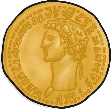 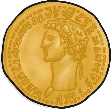 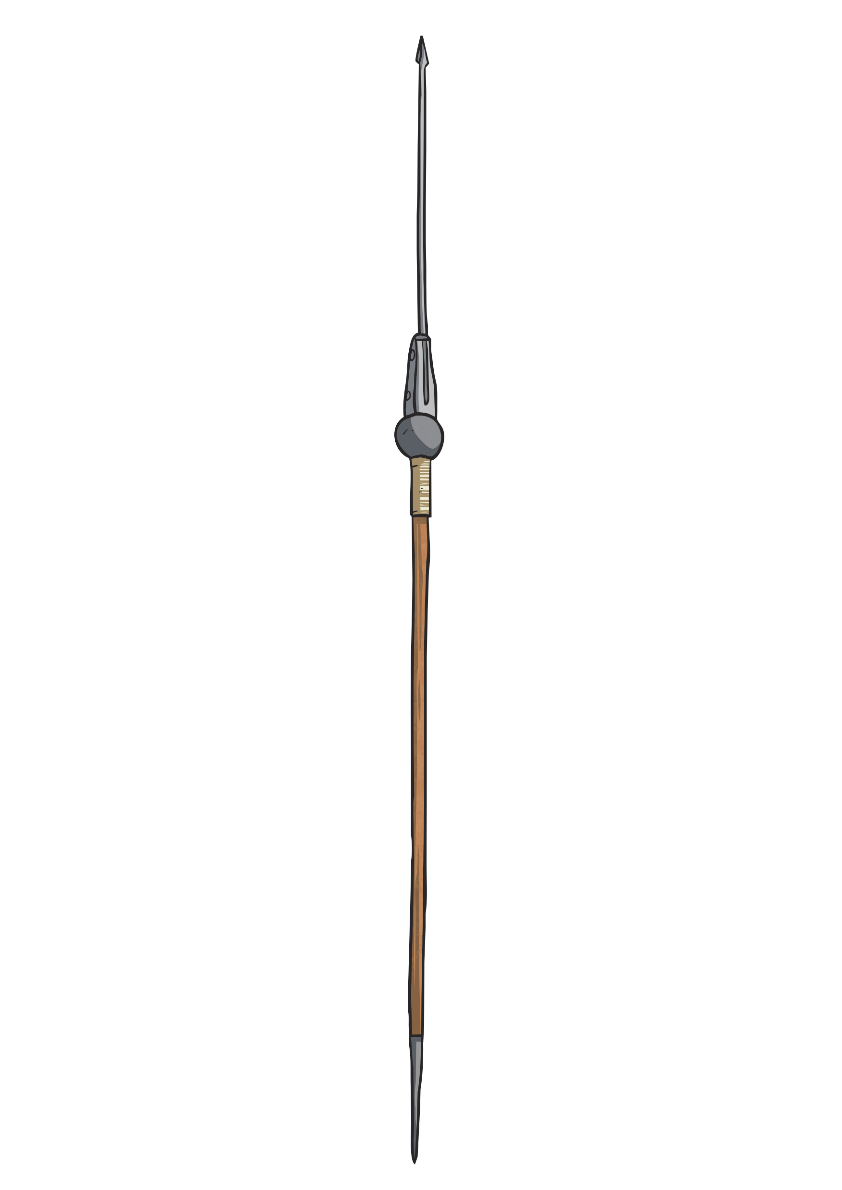 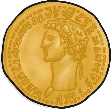 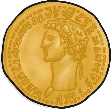 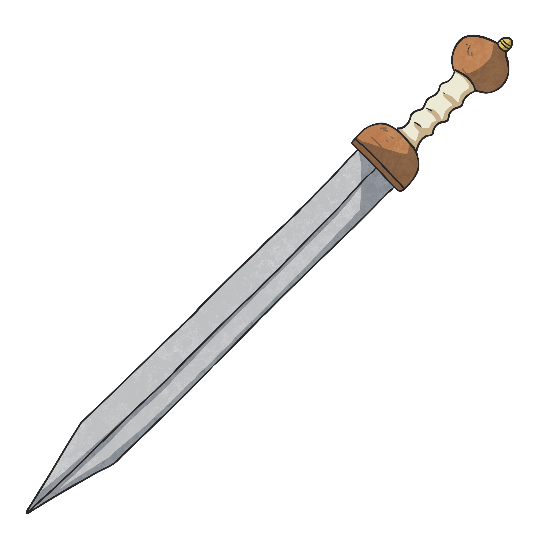 Legionary’s Training
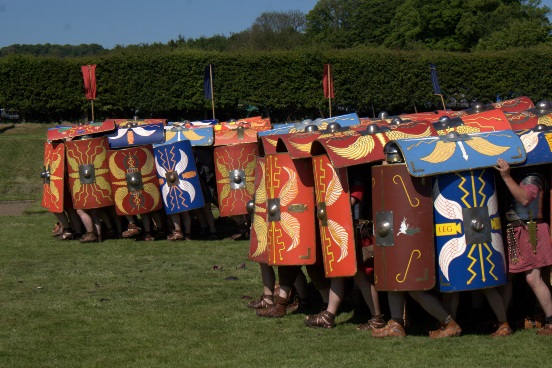 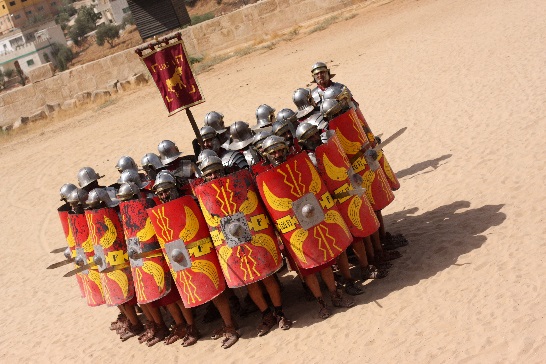 The Turtle was used to advance towards the enemy by creating a shell out of shields around a group of soldiers.
The Wedge was used to divide the enemy by the legion creating a ‘V’.
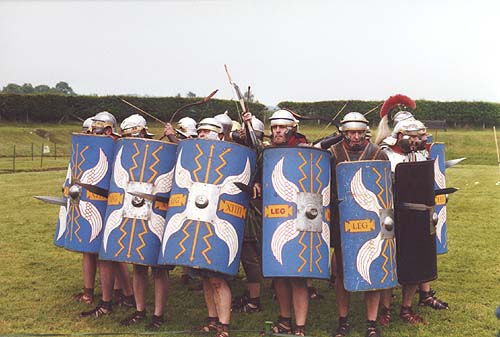 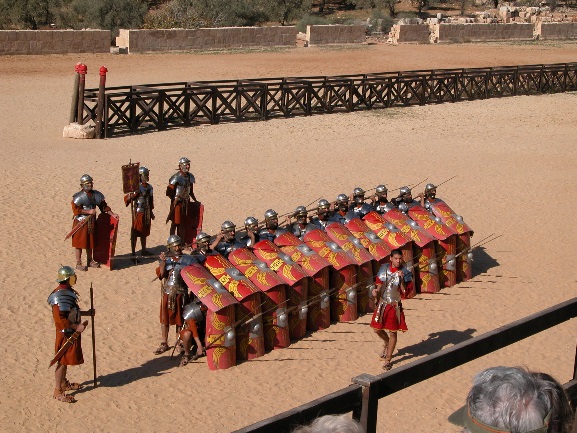 The Repel Cavalry was used to protect against soldiers on horses. Soldiers used their shield as protection and threw spears.
The Orb was used when the army had been split. The legionaries would protect the archers and officers.
Punishments and Rewards
Discipline was very harsh. Soldiers were beaten if they did not follow orders.

Deserters and soldiers who left their post or fell asleep whilst on look-out were beaten to death by their fellow soldiers. 

On a more positive note, there were awards for bravery for different ranks, such as medals, arm and neck bands. Gold crowns and silver spears were given to officers.
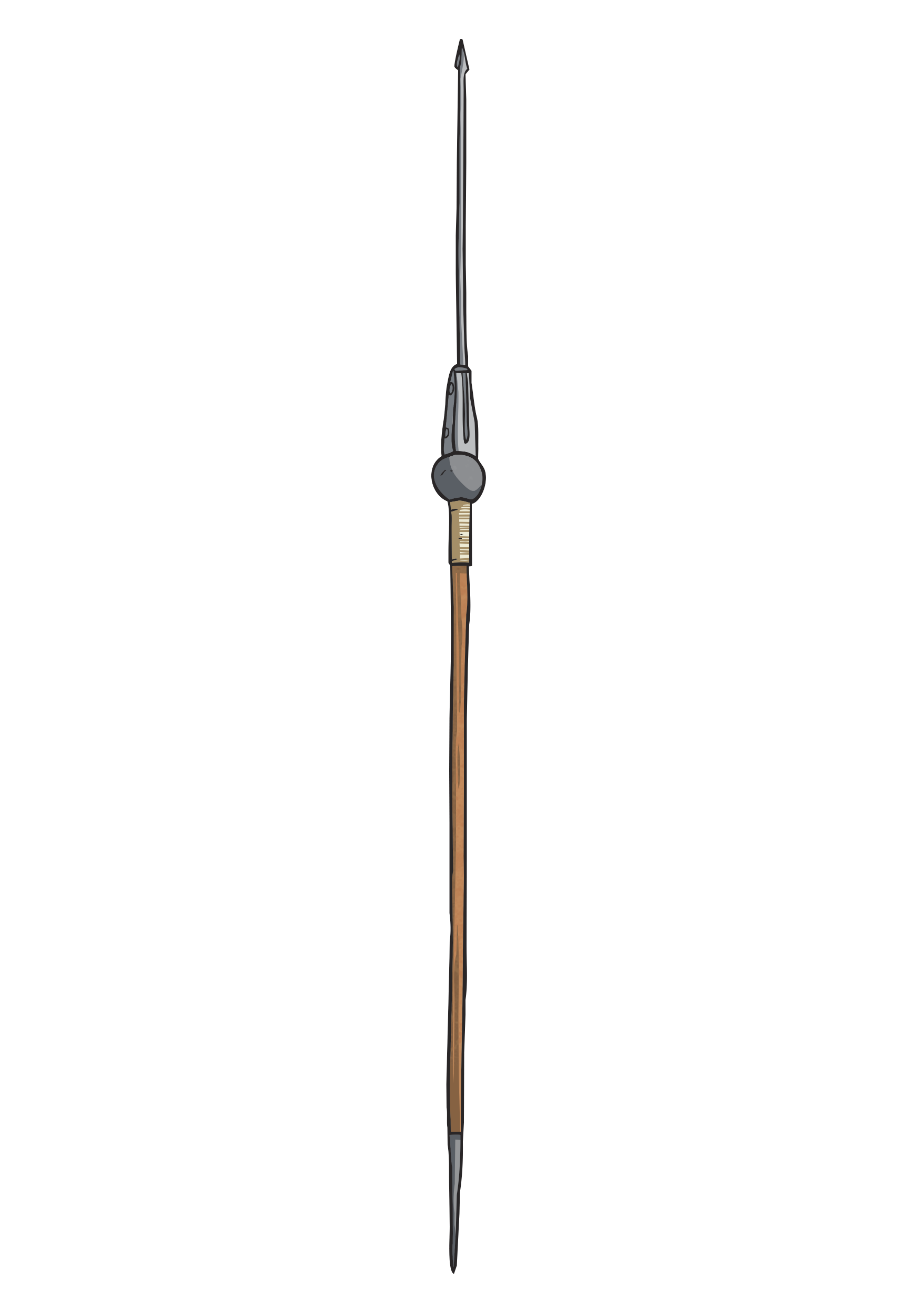 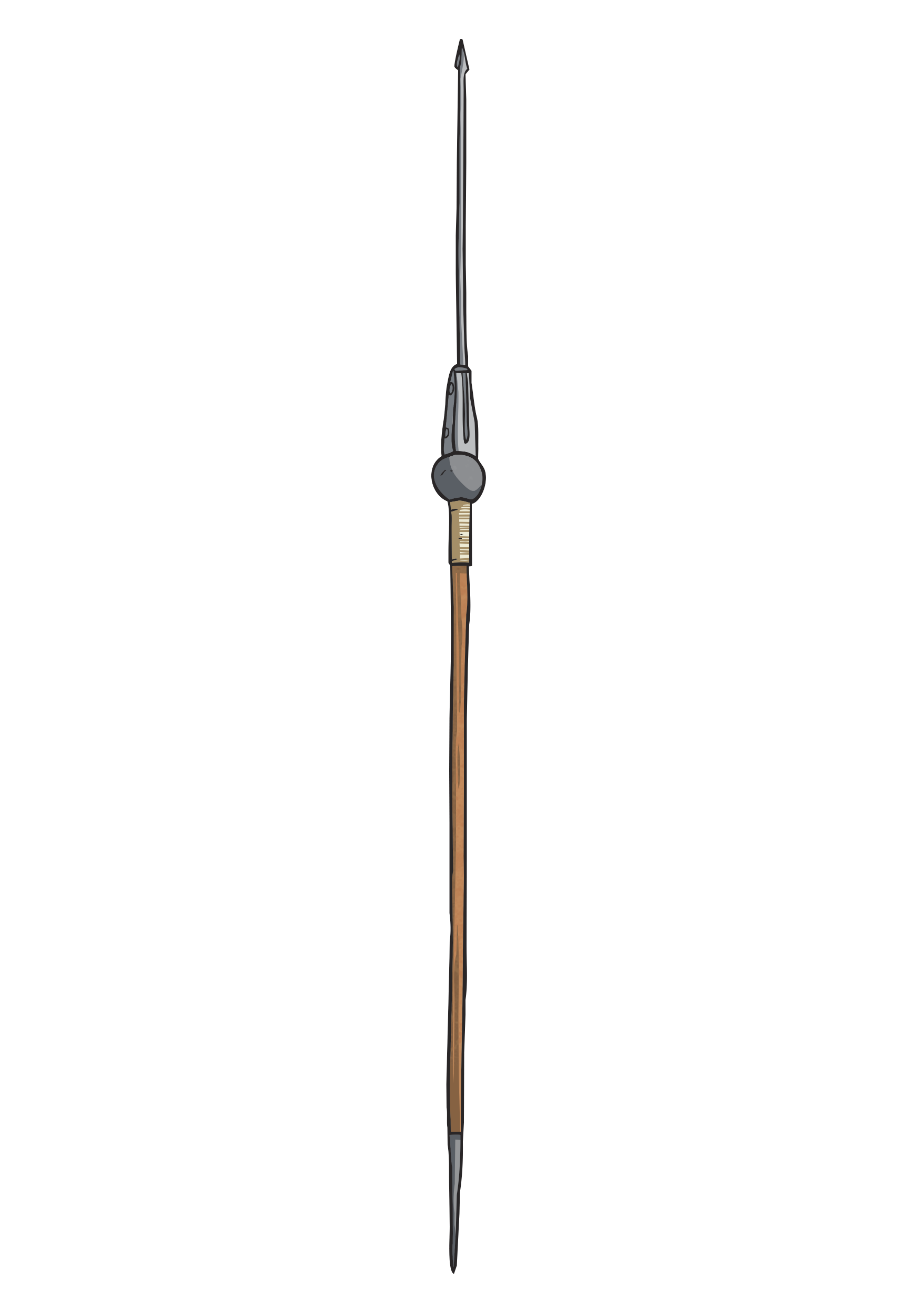 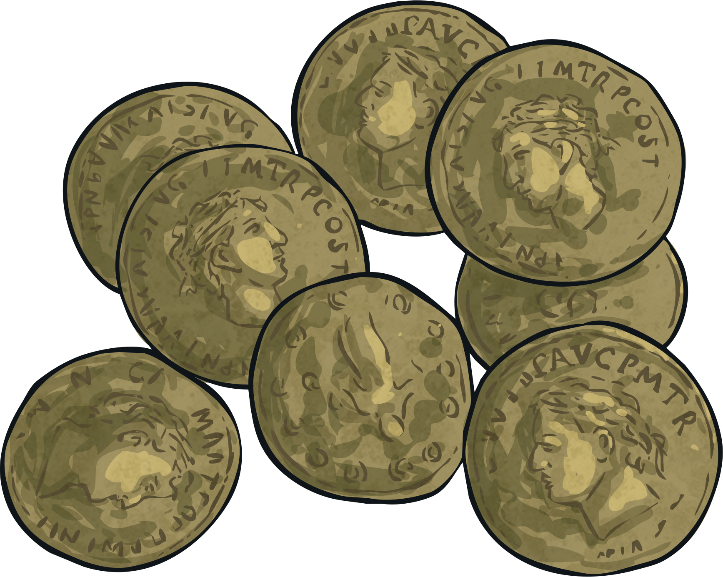 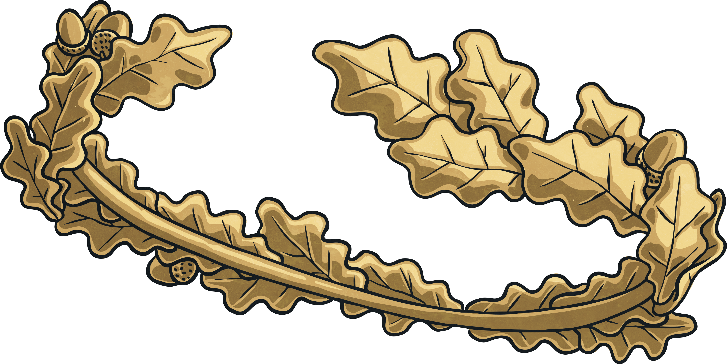 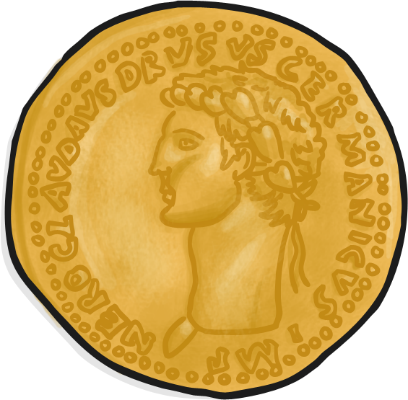 Questions
Surely soldiers did not spend all their time fighting. What other jobs did soldiers do? 

As well as fighting major battles, the legions built forts, bridges and roads. When they were on a campaign, they built a camp and fortified them with banks and ditches at the end of the day.

What did soldiers do in their spare time? 

During their spare time, Roman soldiers may have been able to play board games with counters and dice or visit the baths.
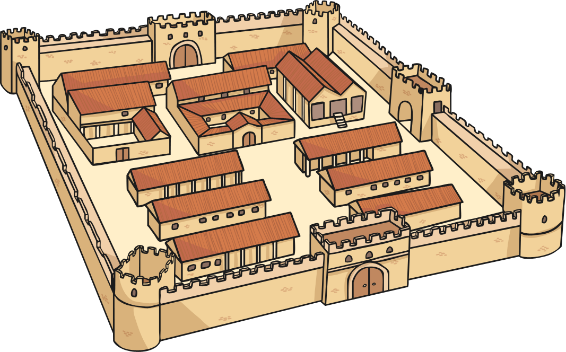 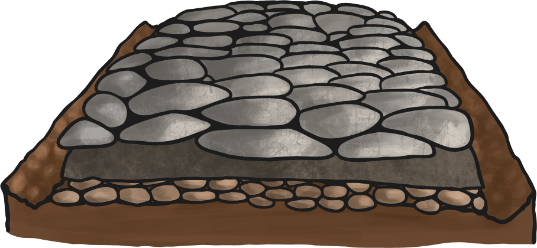 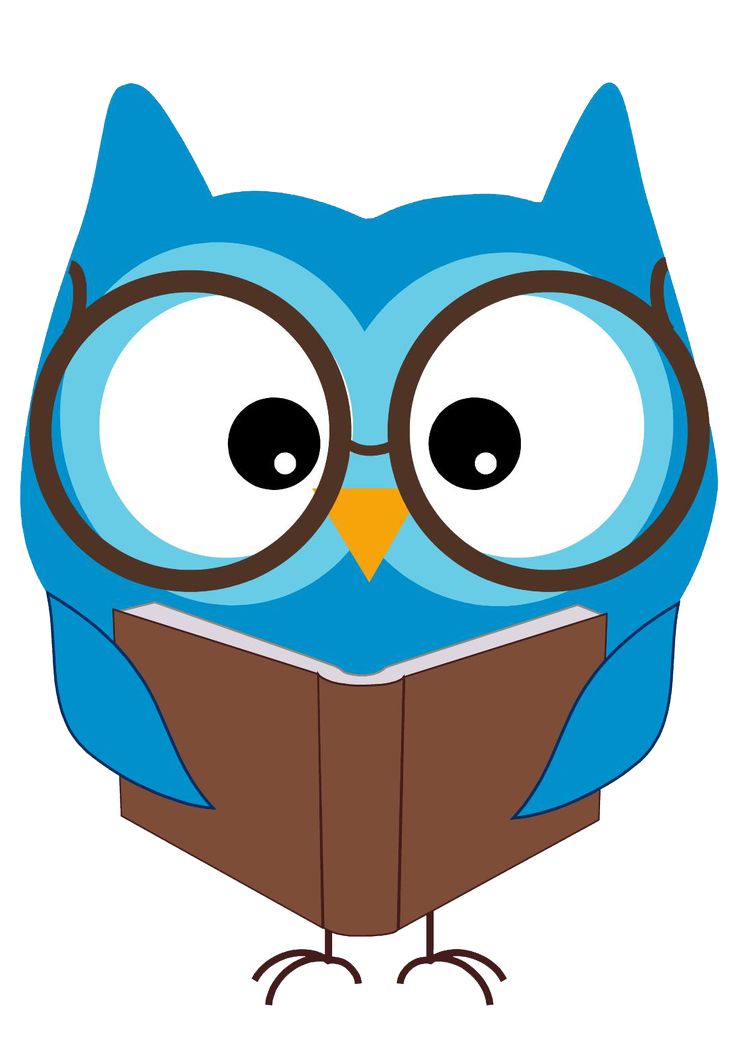 Online Task!
Follow the link to BBC Teach

https://www.bbc.co.uk/bitesize/clips/zbns34j

Watch the “Life as a Roman Soldier” video clip
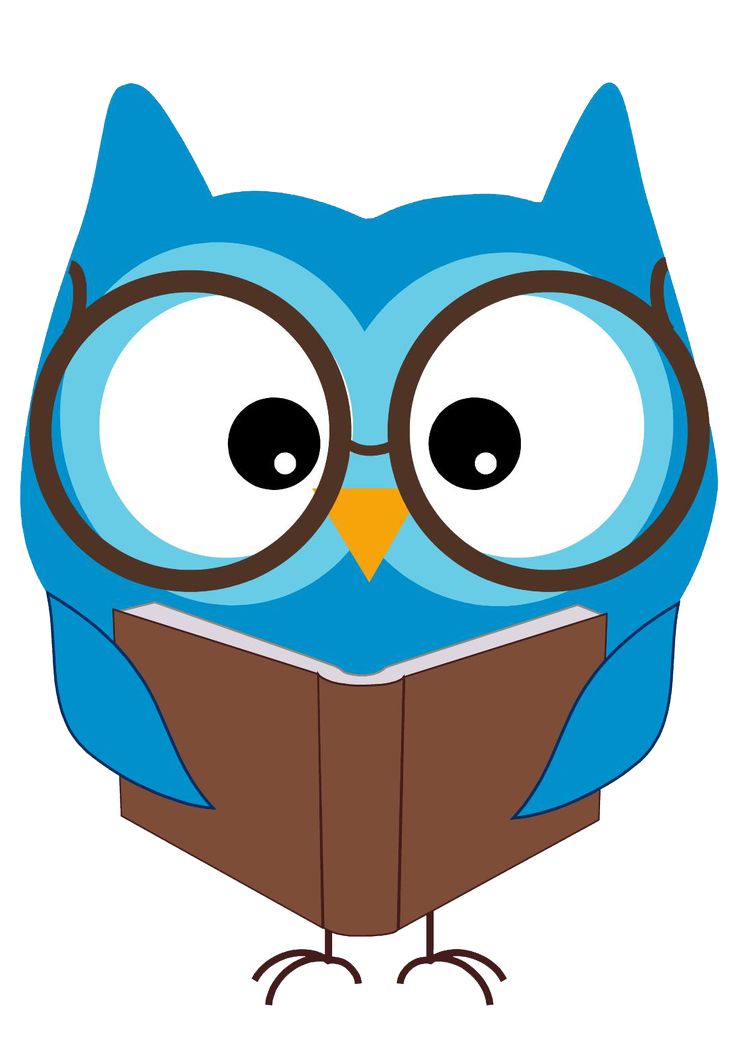 Optional Online Task!
Follow the link to Twinkl Go!
https://www.twinkl.co.uk/go/lessons/view/history
Enter Code: TA7439
Complete the Roman Soldier labelling activity and the Roman and Celtic Warrior sorting activity.
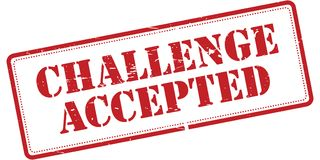 Create a job advertisement for a Roman Soldier.
Include what the job involves, duties, pay, benefits and drawbacks.
Remember you are trying to convince people to sign up so the job needs to sound exciting!
See the templates on the next slide to give you some ideas.
Create a Job Advertisement!
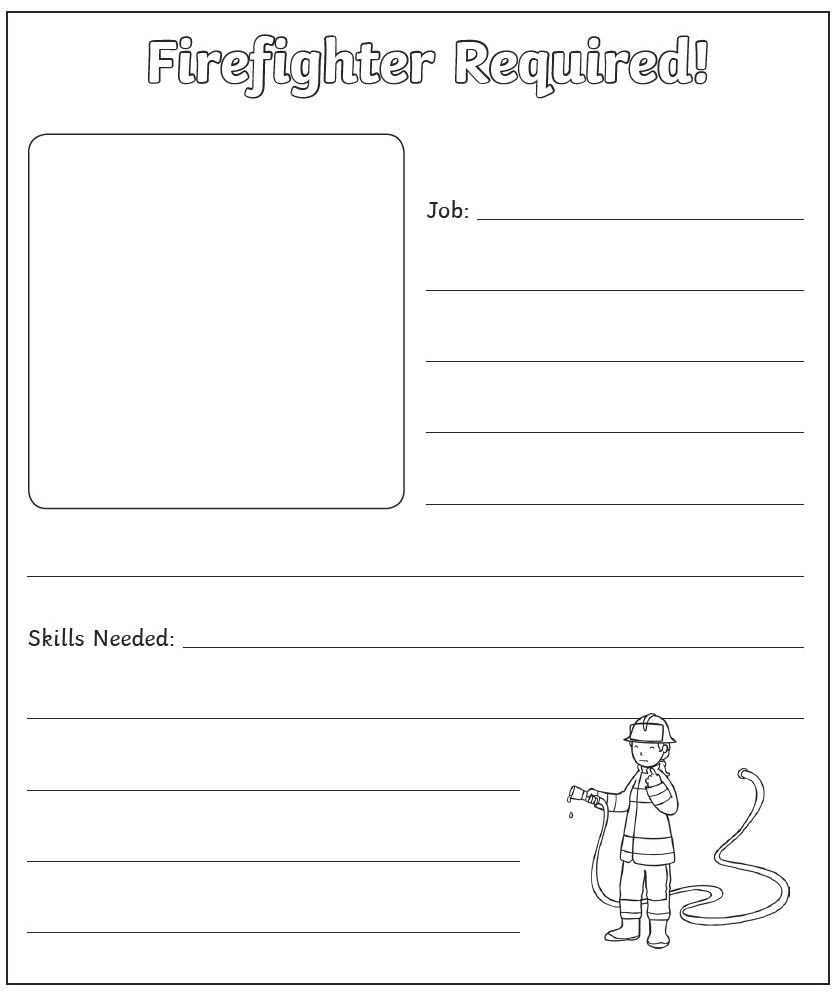 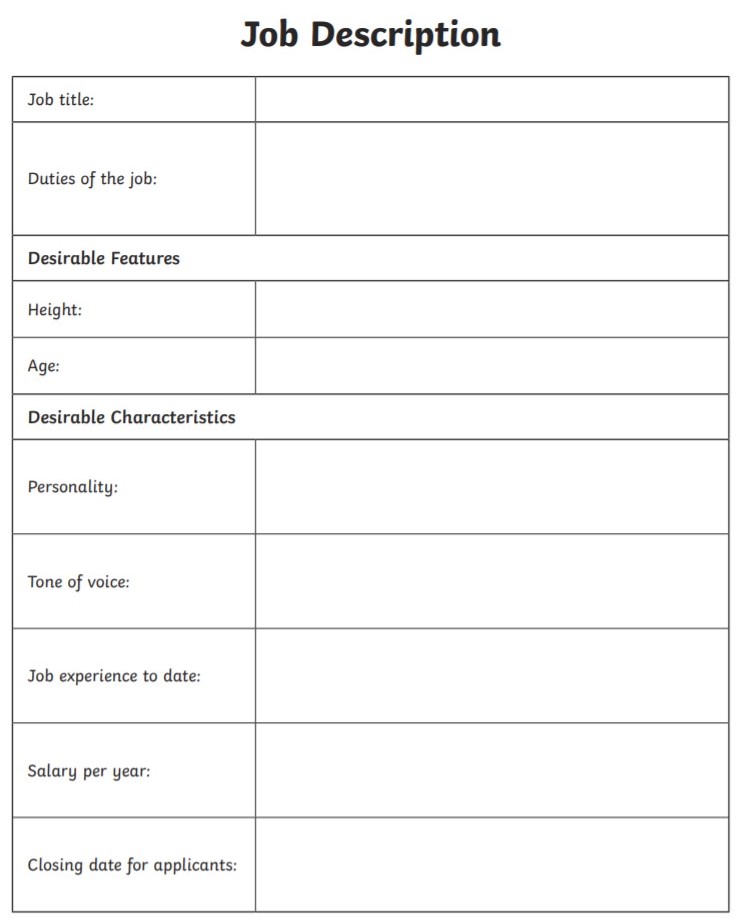 Optional extra tasks
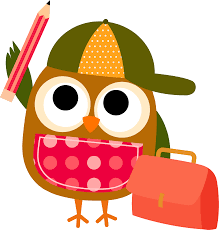 Make your own Roman Soldier and/or Celtic warrior from junk modelling materials. Remember all of the key weapons and armour!
Paint or draw a Roman soldier and label their armour and weapons.
Make your own Roman shield from an old cereal box!
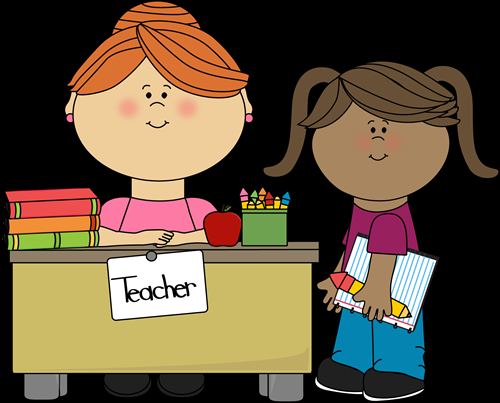 Form II Home Learning 24/03/2020
Well done! You finished today’s lessons!

I’m looking forward to seeing you all back at school soon!

Miss Ardley